Obligations of Bern Convention Parties regarding the conservation of candidate and adopted Emerald Network sites:a legal analysis
Standing Committee, virtual meeting, 1 December 2020

Arie Trouwborst
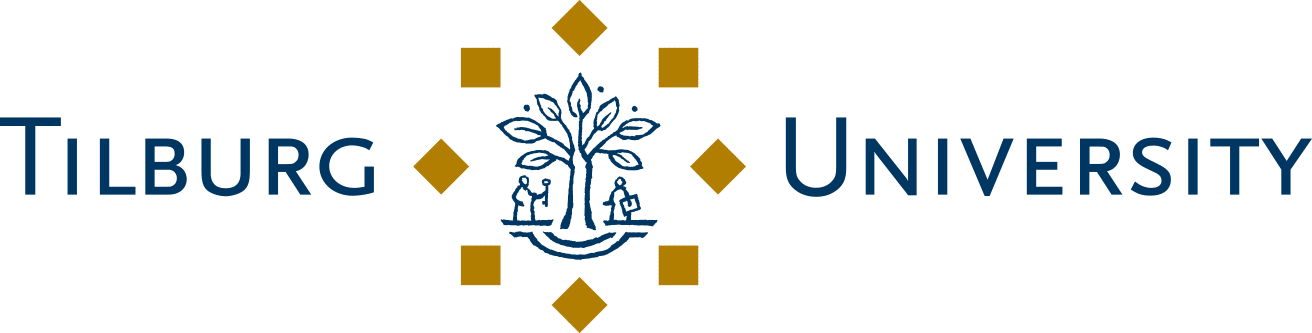 Purpose & method
Purpose
Identify obligations of non-EU Parties regarding the conservation of (candidate & adopted) Emerald Network sites
Compare with obligations of EU Member States regarding the conservation of Natura 2000 sites

Basic international & European law research methodology
Interpretation
Binding:
Convention provisions (Article 4, Article 9)

Non-binding – but influencing interpretation of Convention provisions:
Resolutions 1, 3, 4, 5, 6, 8 (habitat conservation, Emerald Network)
Recommendations 14, 15, 16, 25, 157, 172, 207, 208 (id.)
Recommendations 1, 2, 8, 9, 12, 13, 23, 24, 32, 42, 54, 63, 83, 97, 98, 108, 110, 111, 112, 113, 117, 130, 131, 144, 184, 201, 202 (specific sites / issues)
Guidance documents
Article 4
“1. Each Contracting Party shall take appropriate and necessary legislative and administrative measures to ensure the conservation of the habitats of the wild flora and fauna species, especially those specified in Appendices I and II, and the conservation of endangered natural habitats.
2. The Contracting Parties in their planning and development policies shall have regard to the conservation requirements of the areas protected under the preceding paragraph, so as to avoid or minimise as far as possible any deterioration of such areas.
3. The Contracting Parties undertake to give special attention to the protection of areas that are of importance for the migratory species specified in Appendices II and III and which are appropriately situated in relation to migration routes, as wintering, staging, feeding, breeding or moulting areas.
4. …”
Resolution No. 1 (1989)
“For the purpose of improving the effectiveness of the convention, the terms listed hereunder are to be interpreted as follows:
For the purpose of Article 4:
‘necessary measures’ means in particular those measures which are required:
to ensure the conservation of the habitats of those species which have been identified by the Standing Committee … as requiring specific habitat conservation measures …;
to ensure the conservation of those natural habitats which have been identified by the Standing Committee … as … requiring specific conservation measures;”
Resolution No. 1 (1989)
‘appropriate measures’ means in particular those measures … which are able to ensure the conservation of the habitat of particular species or of particular natural habitats;
‘conservation’ means the maintenance and, where appropriate, the restoration or improvement of the abiotic and biotic features which form the habitat of a species or a natural habitat … and includes, where appropriate, the control of activities which may indirectly result in the deterioration of such habitats …”
Obligation of result
Regarding candidate and adopted Emerald Network sites, Parties shall take those measures which are necessary and able to effectively ensure the conservation of the habitats involved.

Do what it takes, and whatever works, to maintain/restore:
Abiotic and biotic features
Sites’ ecological character / integrity
Favourable/satisfactory conservation status
What it takes
Depends on circumstances
Site protection regime
Site management measures
Monitoring
Anticipating and responding to specific threats
Screening
Timely and comprehensive impact assessment
Authorising only activities compatible with conservation
Exceptions: Article 9
Candidate <-> adopted sites
Legally binding obligations essentially similar
(Also regarding sites on national lists in Phase I) 
Added non-binding commitments for adopted sites:
Designate
Involve stakeholders
Report every 6 years
Inform Secretariat of “important changes likely to affect negatively in a substantial way the ecological character” of sites
Comparison with Natura 2000 obligations
Similar:
Article 4 BC obligation of result essentially similar to Article 6 HD

Different:
Certainty required for authorisation of projects (Article 6(3) HD)
Conditions for exceptions (Article 6(4) HD):
Only for IROPI
Compensatory measures
Clarification & further alignment with Natura 2000
Standing Committee -> Resolution with strong interpretive language

Alignment with Natura 2000
Clarification of key concepts
Example of prospective Resolution text
“Resolves that, for the purposes of improving the effectiveness of the Convention, Articles 4 and 9 are to be interpreted as follows: …

Article 4 is to be interpreted as meaning that:
any activity, project or plan which could have adverse effects on the conservation within a proposed, candidate, adopted or designated Emerald Network site of species or habitat types for which that site was selected shall be subjected to a prior comprehensive impact assessment if it cannot be excluded on the basis of objective information that the activity, project or plan will have such effects;”
Example (2)
“carrying out an impact assessment in terms of subparagraph a) entails that, prior to a decision on approval, all the aspects of the activity, project or plan which may, by themselves or in combination with other existing or potential threats, affect the site’s conservation objectives, are identified and assessed in light of the best scientific knowledge in the field, and also that, where appropriate, alternatives for the activity, project or plan are identified and their impacts likewise assessed;”
Example (3)
“the competent national authorities, taking account of the associated impact assessment, are to authorise such an activity, project or plan only if they have made certain that it will not adversely affect the integrity or ecological characteristics of the site involved, or the conservation within that site of the species or habitat types for which the site was selected; that is the case where no reasonable scientific doubt remains as to the absence of such effects.”
Example (4)
“Article 9(1) is to be interpreted as meaning that:
an activity, project or plan for which it cannot be excluded, in conformity with paragraph 1 above, that it will adversely affect the integrity or ecological characteristics of the site involved, or the conservation within that site of the species or habitat types for which the site was selected, may be approved and allowed to proceed only in exceptional circumstances, where (a) imperative reasons of overriding public interest, including those of a social or economic nature, so require; (b) other satisfactory solutions are demonstrably absent; (c) doing so will not be detrimental to the long-term survival of the species and habitats affected; and (d) subject to the taking of the necessary compensatory measures to ensure that no net loss of the affected habitats within the Emerald Network will occur.”